Vervoermiddelen
Te voet (= Lopend [NL])
Op paard = Te paard
Op de rolschaatsen   Op de (inline-) skates   Op de skeelers
Op de(/het) skate(board)
Met/Op de step
Met/Op de fiets
Met/Op de bromfiets (= brommer)
Met/Op de scooter
Met/Op de motor(fiets)
Met de auto
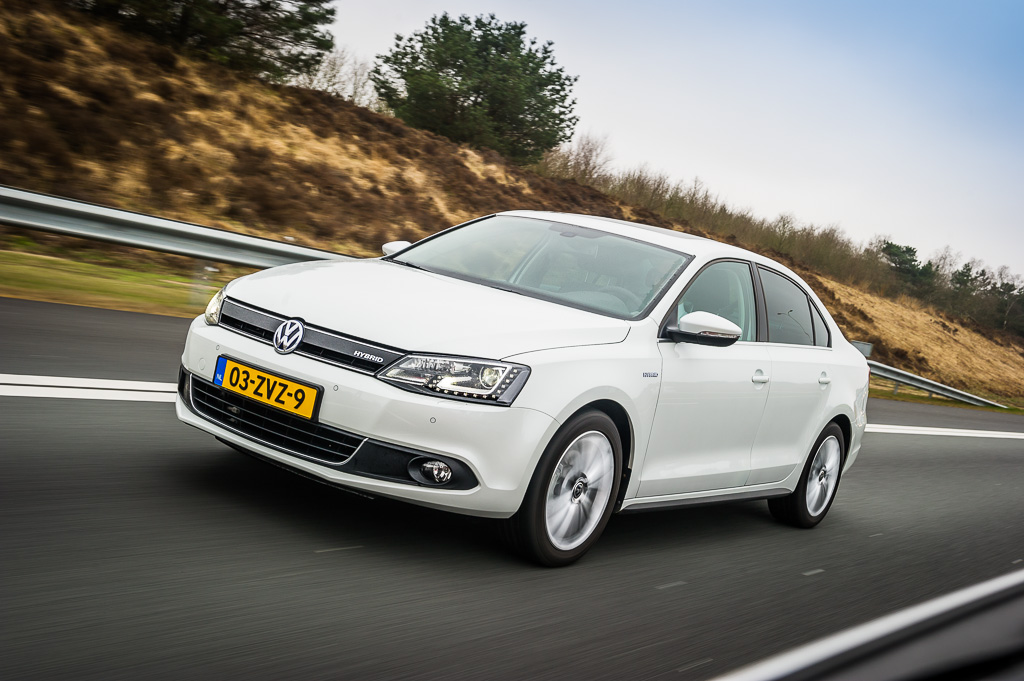 Met de taxi
Met de bus
Met de tram [trem] [NL]
Met de metro
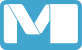 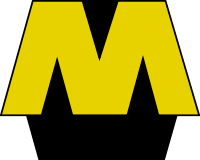 Met/Op de boot (= ferry)
Met het vliegtuig
Met de vrachtwagenvrachtauto, camion [VL]
Met/Op de kar